Neonatal Palliative CareAn Opportunity for Transformation
Nikki McLaughlin, MSN, CCRN, NNP-BC
Emory University Nell Hodgson Woodruff School of Nursing
Stats & Figures
Neonatal mortality continues to decrease

Approx 16,000 neonatal deaths in 2010  

Virtually all within NICU

Our NICU 
~300 
annual
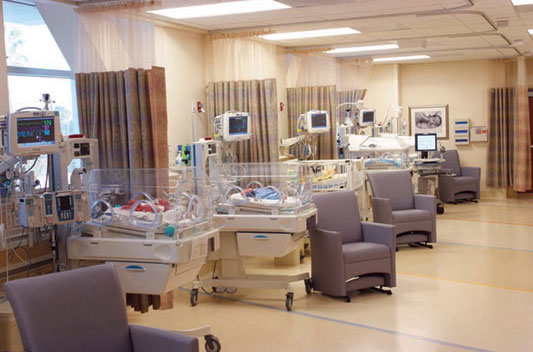 [Speaker Notes: 16,193 neonatal deaths; 4.05% mortality rate
CDC defines NICU admission as “admission into a facility or unit staffed and equipped to provide continuous mechanical ventilator support for the newborn.” This definition approximates the American Academy of Pediatrics designation of a level III or IV nursery]
What should we aim for?
Comprehensive Palliative Care Protocol

Case Management 

Staff & Family Support

Symptom Management

Memory Making
[Speaker Notes: Endorsement from NANN]
Barriers to Success
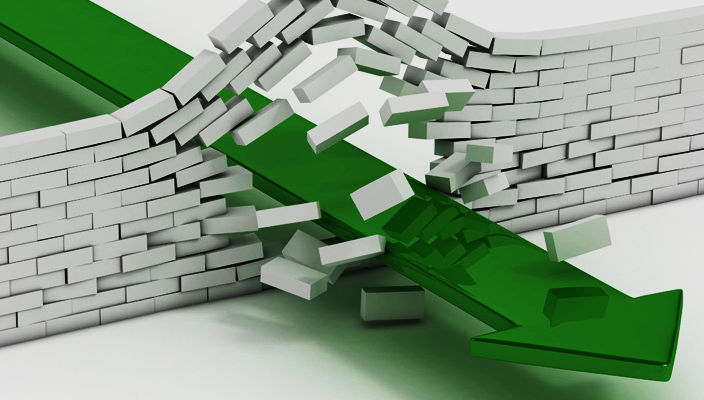 Moral Distress
Historical Practices
Negative Perception
Staff Training and Education
Physical Limitations
Family Demands
[Speaker Notes: Any path is not without its challenges. Historically and in literature these exist]
The Fix?-Interdisciplinary Collaboration
Nurse Management
Practitioners
Physicians
Unit and Division Directors
Clinical Nurses
Emory Palliative Care Team
CHOA Pediatric Palliative Care
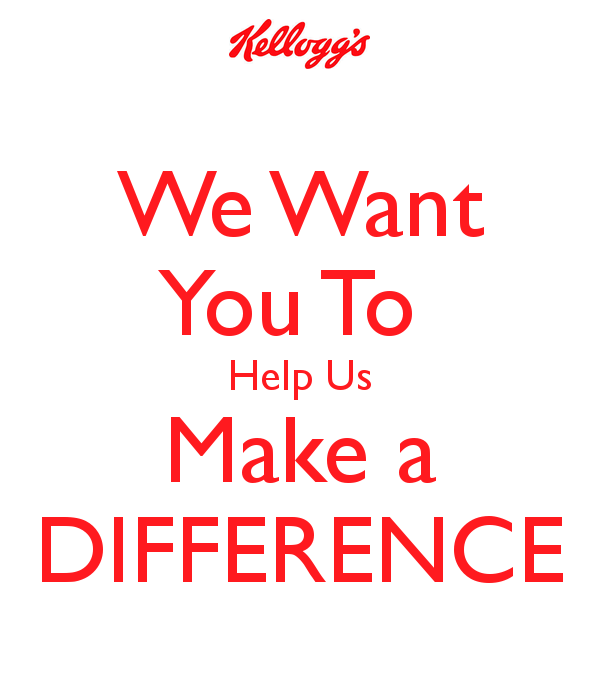 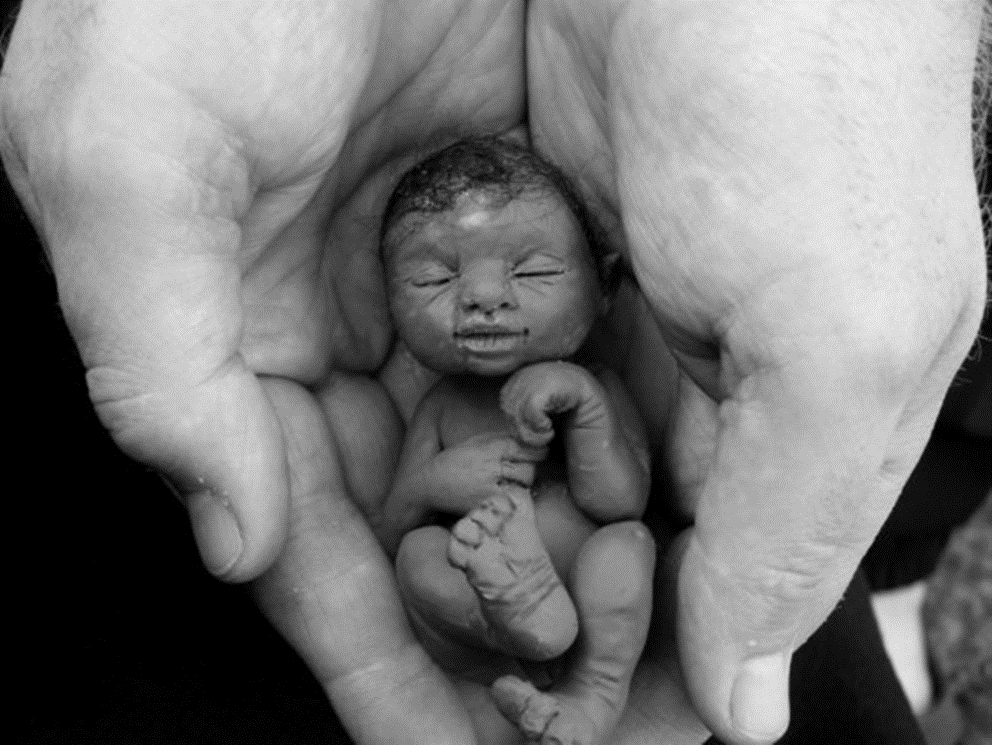 Thank You
[Speaker Notes: I implore you to see the need for a neonatal palliative care team and standardized protocols in our unit.  Our sickest babies and their families deserve compassionate, comprehensive attention for the entirety of their time in our care.]